Государственное бюджетное учреждение города Москвы 
Территориальный центр 
социального обслуживания Бабушкинский 
филиал «Южное Медведково»
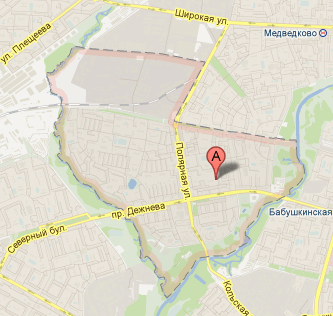 По состоянию на 1 января 2020 года
на учете в филиале состоит
11 238 человек, из них:

ИВОВ – 8
УВОВ – 28
Тружеников тыла – 251
Инвалидов всего – 4831
Пенсионеров всего – 6120
Южное медведково
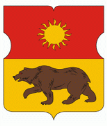 Южное  Медведково
Общая численность населения 
района составляет 85007 человек,
 из них состоят 
на учете в ОСЗН  - 59820 человек
Филиал «Южное Медведково»
 входит в Территориальный центр социального обслуживания «Бабушкинский»

В структуре филиала «Южное Медведково»  в 2019 г.
работало 7 отделений:

3 отделения социального обслуживания на дому (ОСО)
1 Отделение социальных коммуникаций и активного долголетия (ОСКАД)
1 отделение срочного социального обслуживания (ОССО)
1 отделение социальной реабилитации инвалидов (ОСРИ)
1 пункт проката и выдачи технических средств реабилитации (ППиВТСР)
Отделение социального обслуживания (ОСО)
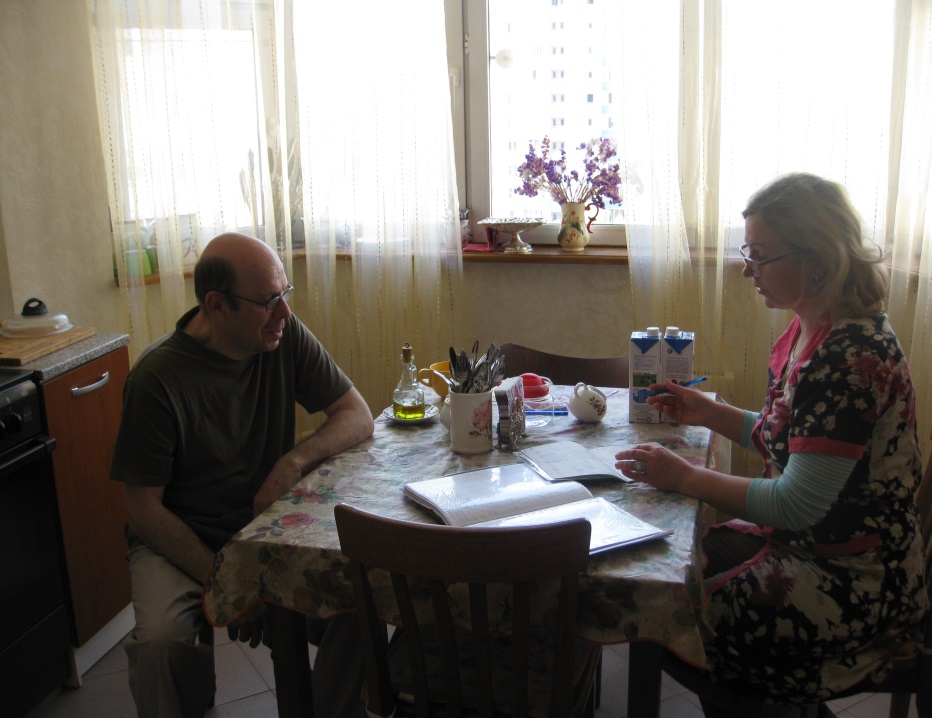 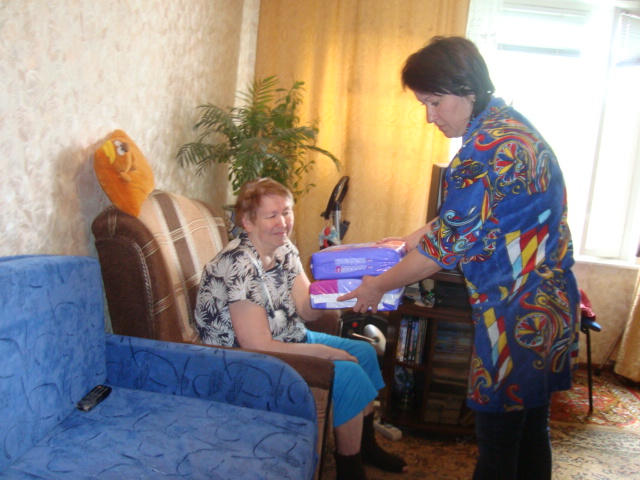 Отделение срочного социального обслуживания (ОССО)

В филиале «Южное Медведково»
 за счет средств бюджета жителям района в 2019 году была оказана следующая адресная помощь:

Электронный сертификат -  3599 чел./ 7190000 руб.
Вещевая помощь -  96 ед. помощи /157059 руб.
Праздничные продуктовые наборы - 32 чел. /60534 руб.
Санитарно-гигиенические услуги  – 40 чел./112880 руб.  
Услуги по уборке квартиры – 54 чел./ 142020 руб.
Горячее питание для  ветеранов через предприятия общественного питания - 490 чел./1347000 руб. 
В 2019 г. за адресной социальной помощью в виде товаров длительного пользования в филиал «Южное Медведково» обратились граждане отдельных льготных категорий проживающие в районе Южное Медведково и получили товары длительного пользования (ТДП)
 -   225 человек на сумму 3115100 руб.
Отделение социальных коммуникаций и активного долголетия (ОСКАД)В 2019 году подано анкет-заявок на участие в проекте – 7604;           занимались по разным направлениям активностей – 1446 чел.
В проекте «Московское долголетие» участвует 17 партнеров: 
- ГБОУ «Школа № 285 имени В.А. Молодцова»
- ГБОУ «Школа № 1568 имени Пабло Неруды»
- ГБОУ «Школа № 956»
- ГБОУ «Школа № 1482»
- ГБУЗ «Городская поликлиника № 218»
- ЦБС СВАО «Библиотека № 63»
- ГБУДО «Детская школа искусств «Феникс»
- ГБУ «Центр досуга и спорта «Олимп»
- ООО «Троя» Олимпик-Фитнес
- ГБУ «Спортивная школа № 2»
- Храм Живоначальной Троицы в Усадьбе Свиблово
- ООО «Точка Опоры»
- ИП «Шульга» 
- ИП «Нилова»
- ООО «Блэк Си»
- ООО «УК»
- ИП «Корчагина»
Конкурс «Супербабушка - 2019»
Экскурсии «Добрый автобус»
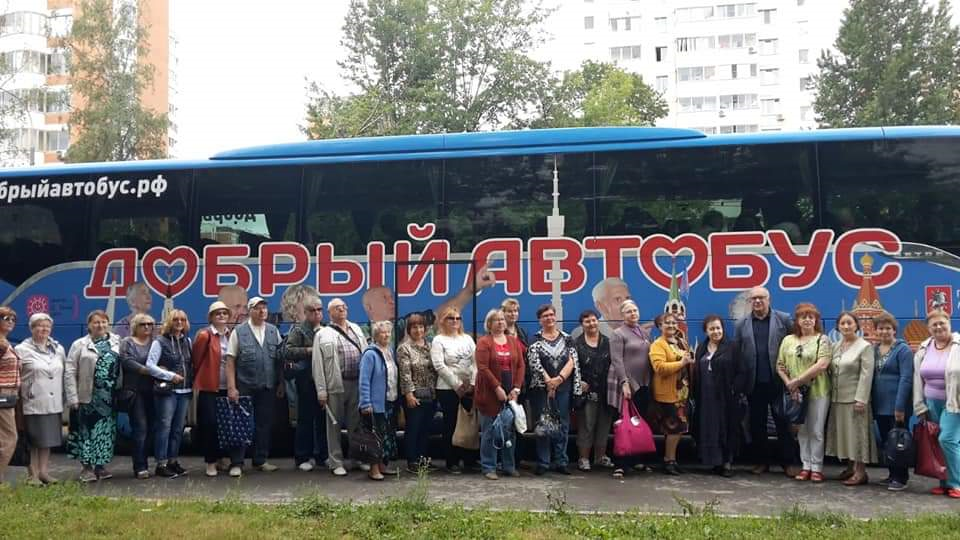 .
Приоритетным направлением нашей деятельности является работа с ветеранами. 
63 человека (ветераны ВОВ, одинокие граждане, молодые инвалиды) получили в пользование систему «Тревожная кнопка». 
	Также сотрудниками филиала «Южное Медведково» регулярно осуществляют рейды в рамках акции «Социальный патруль». Всего за 2019 год было выявлено – 18 человек без определенного места жительства.

	В 2019 году в рамках благотворительных акций было охвачено:
«Чистый дом» - 153 чел.;
«Чистые окна» - 18 чел.
	
	С праздничными датами поздравлены 14586 человек жителей района Южное Медведково.
Спасибо за внимание!